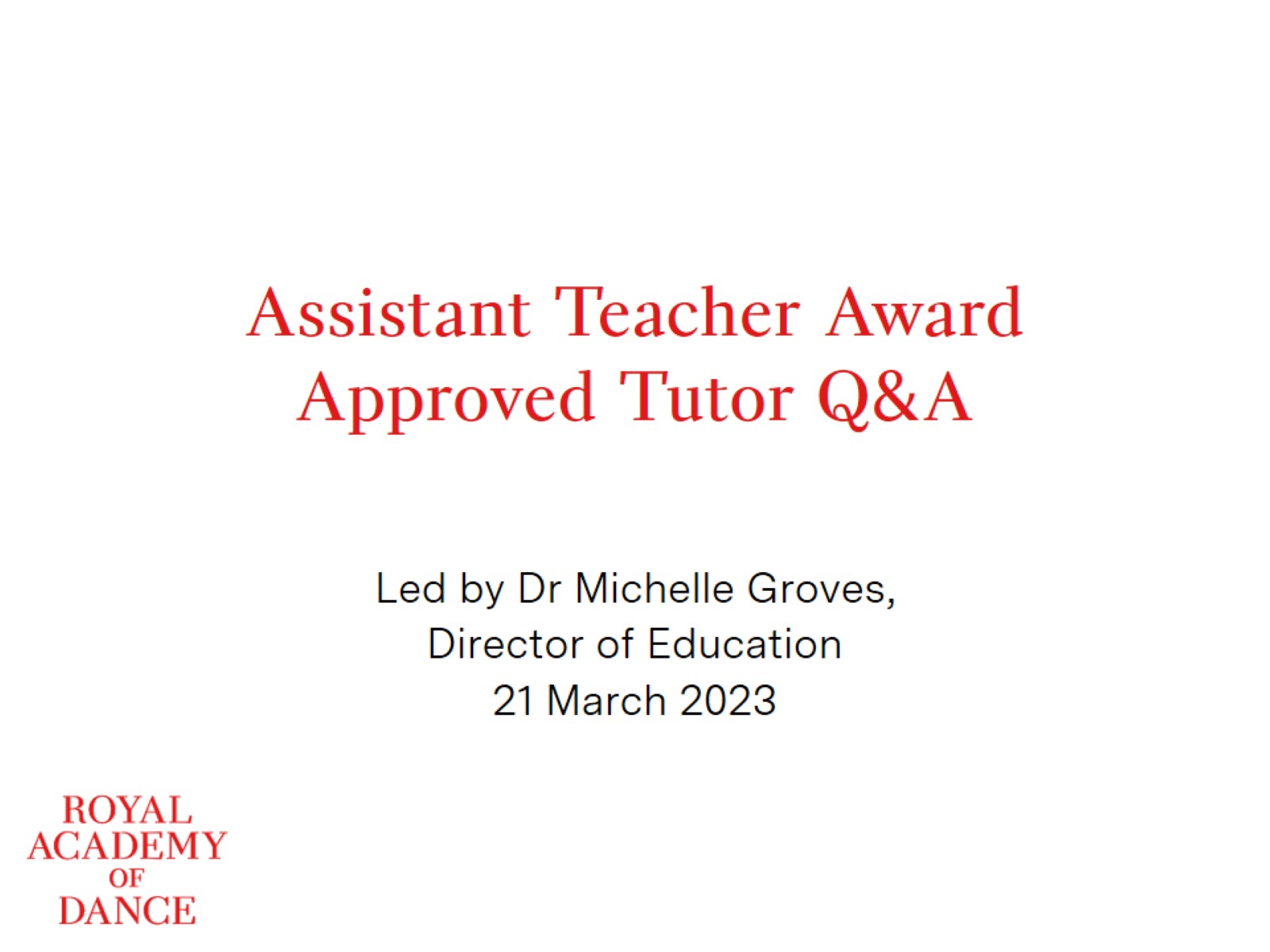 Assistant Teacher Award Approved Tutor Q&A
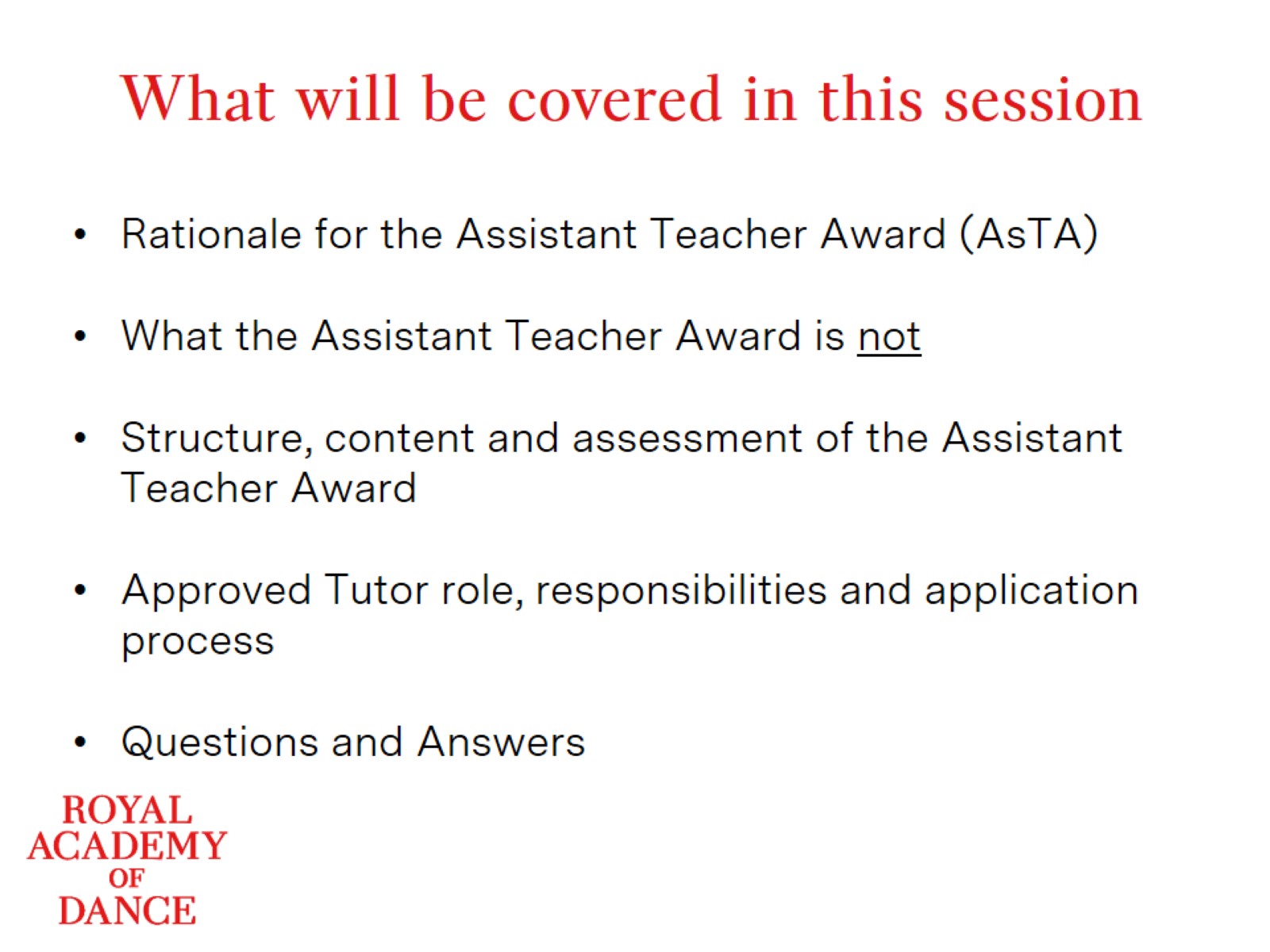 What will be covered in this session
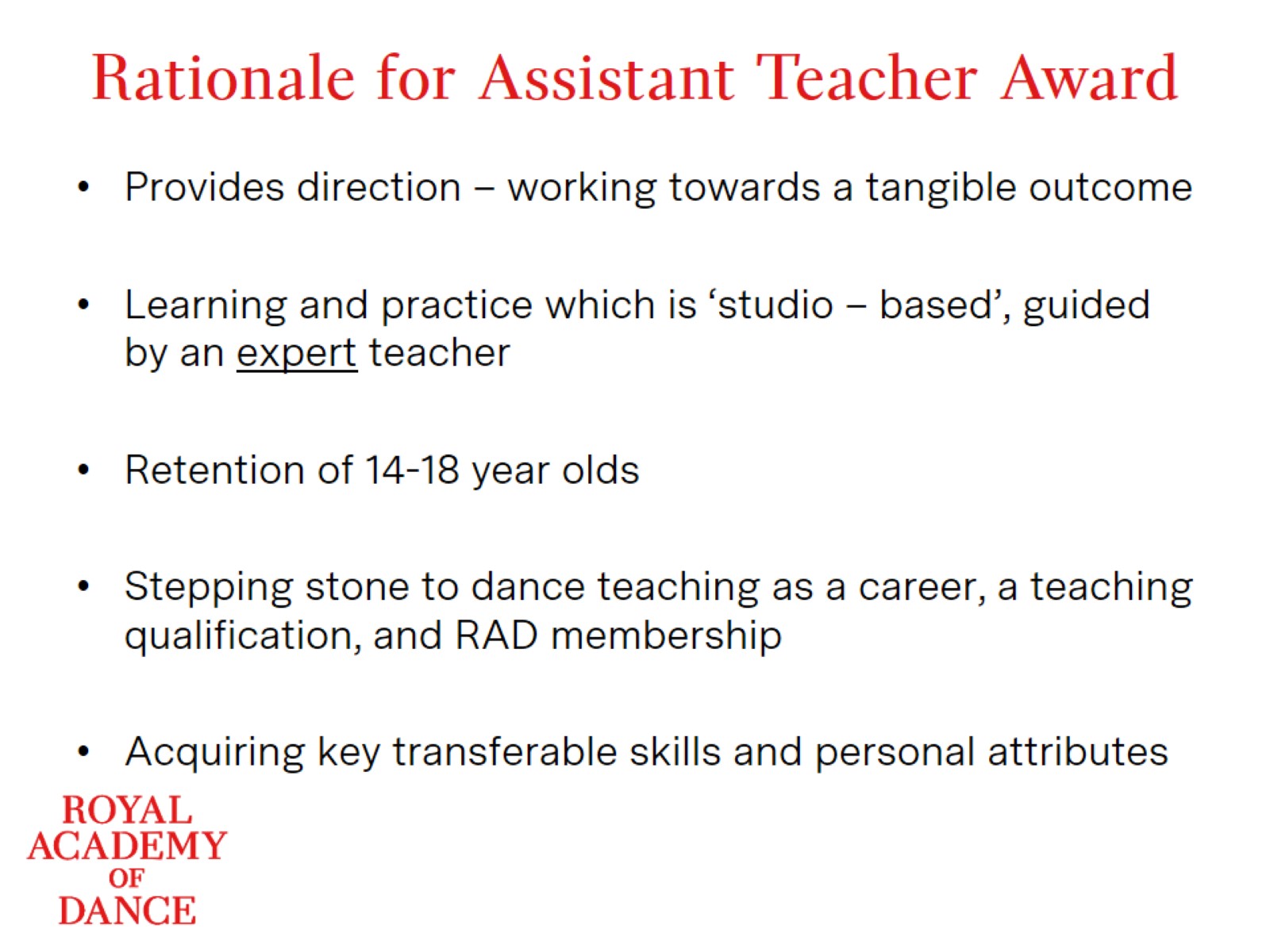 Rationale for Assistant Teacher Award
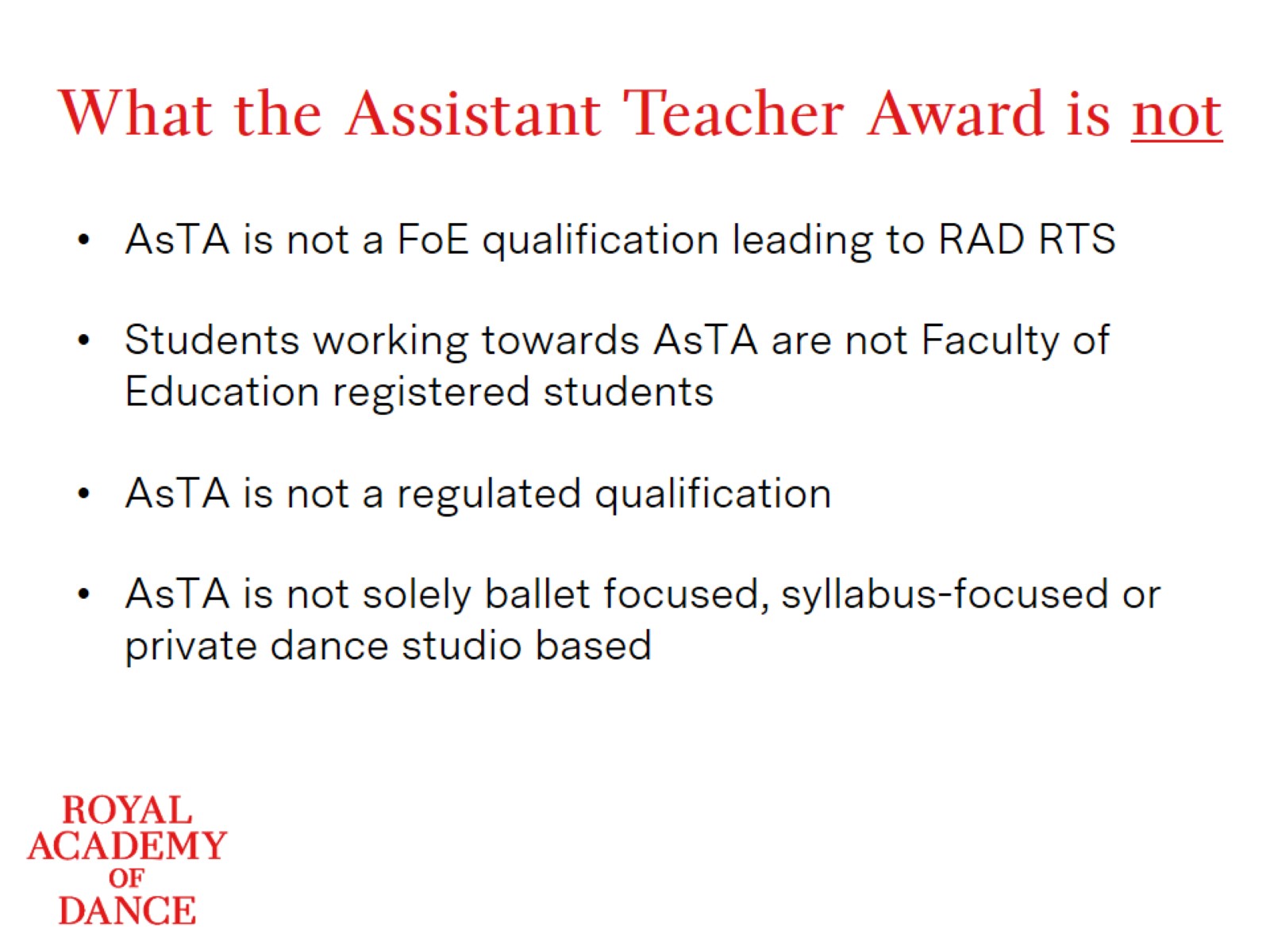 What the Assistant Teacher Award is not
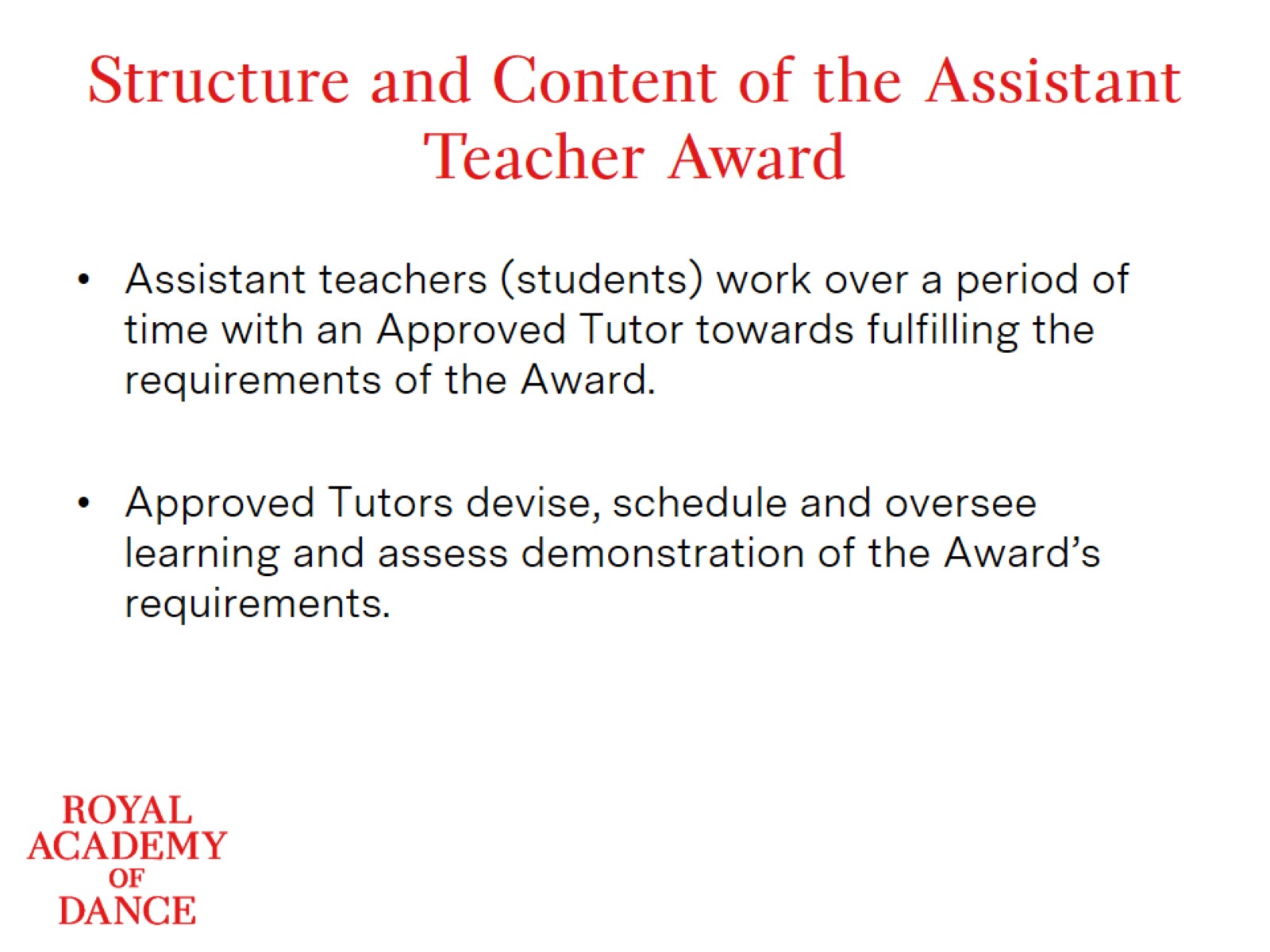 Structure and Content of the Assistant Teacher Award
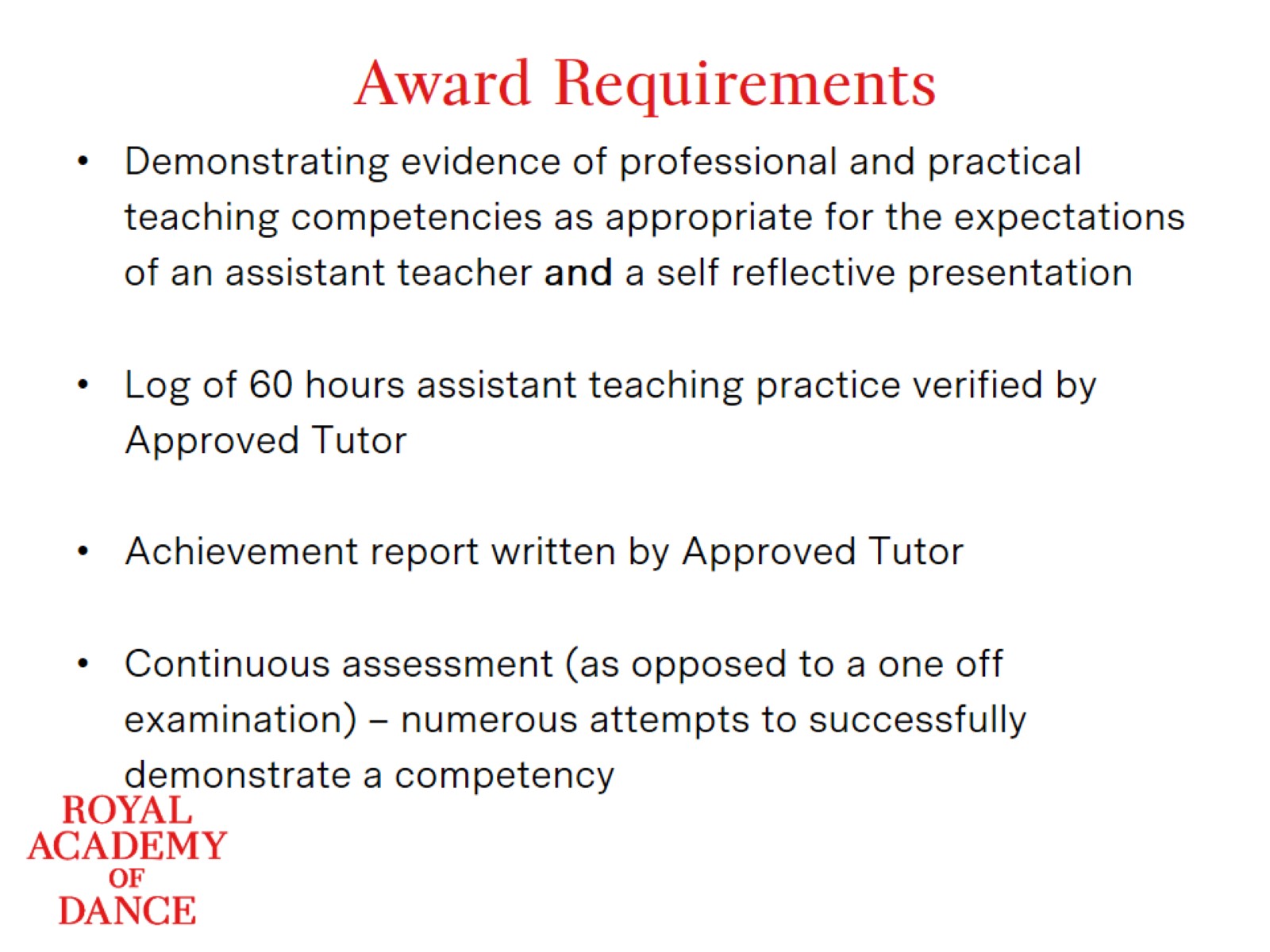 Award Requirements
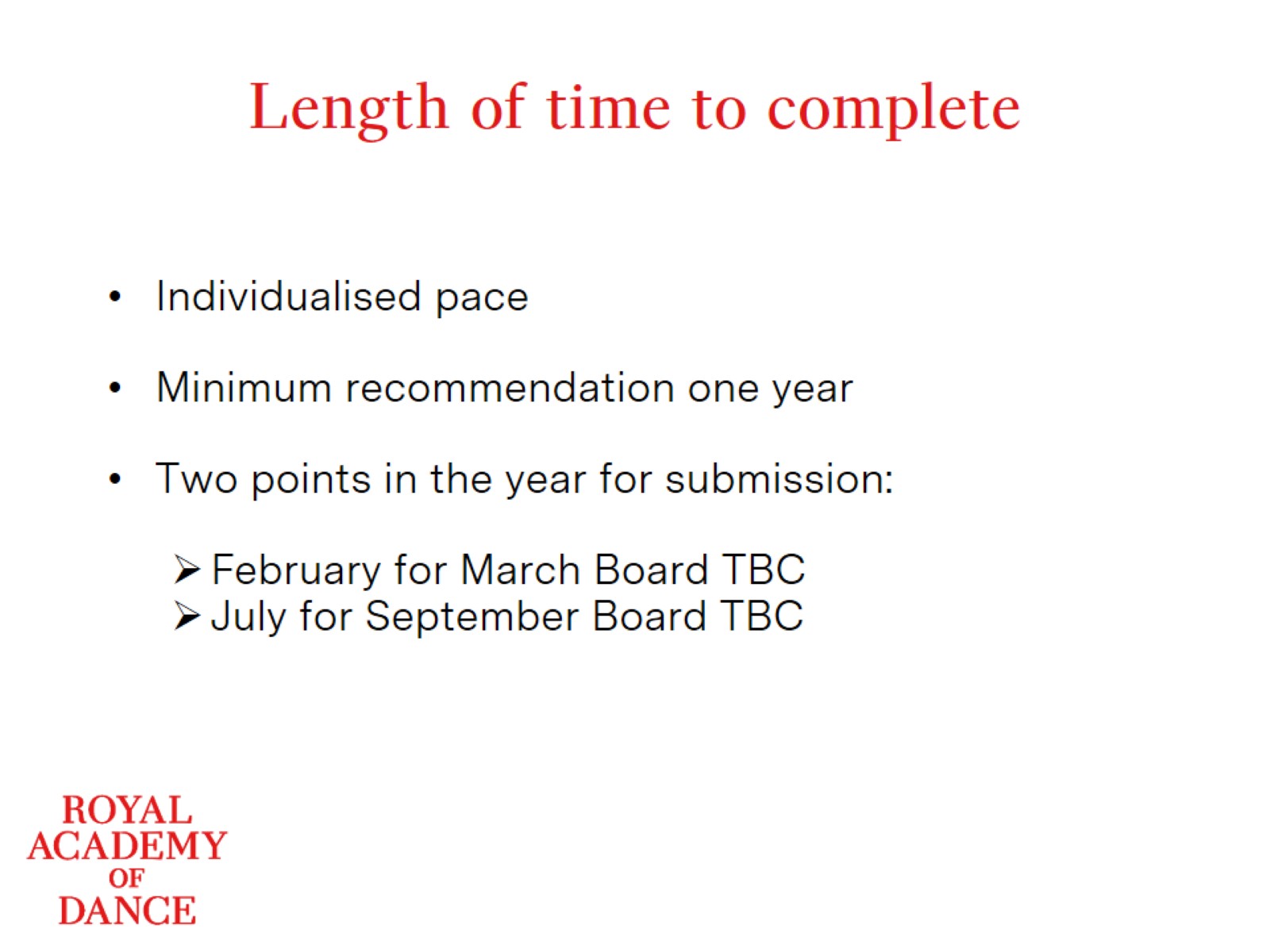 Length of time to complete
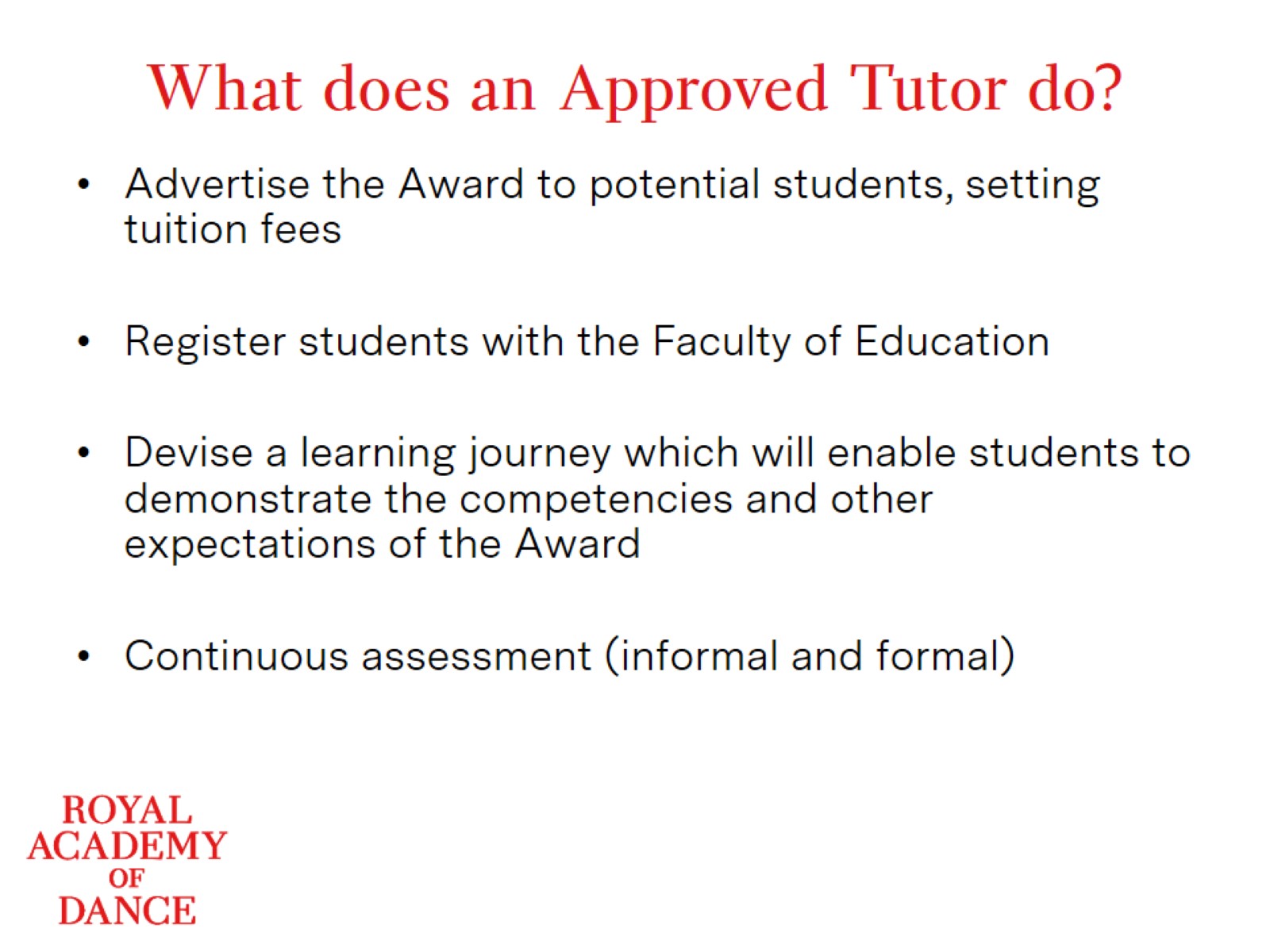 What does an Approved Tutor do?
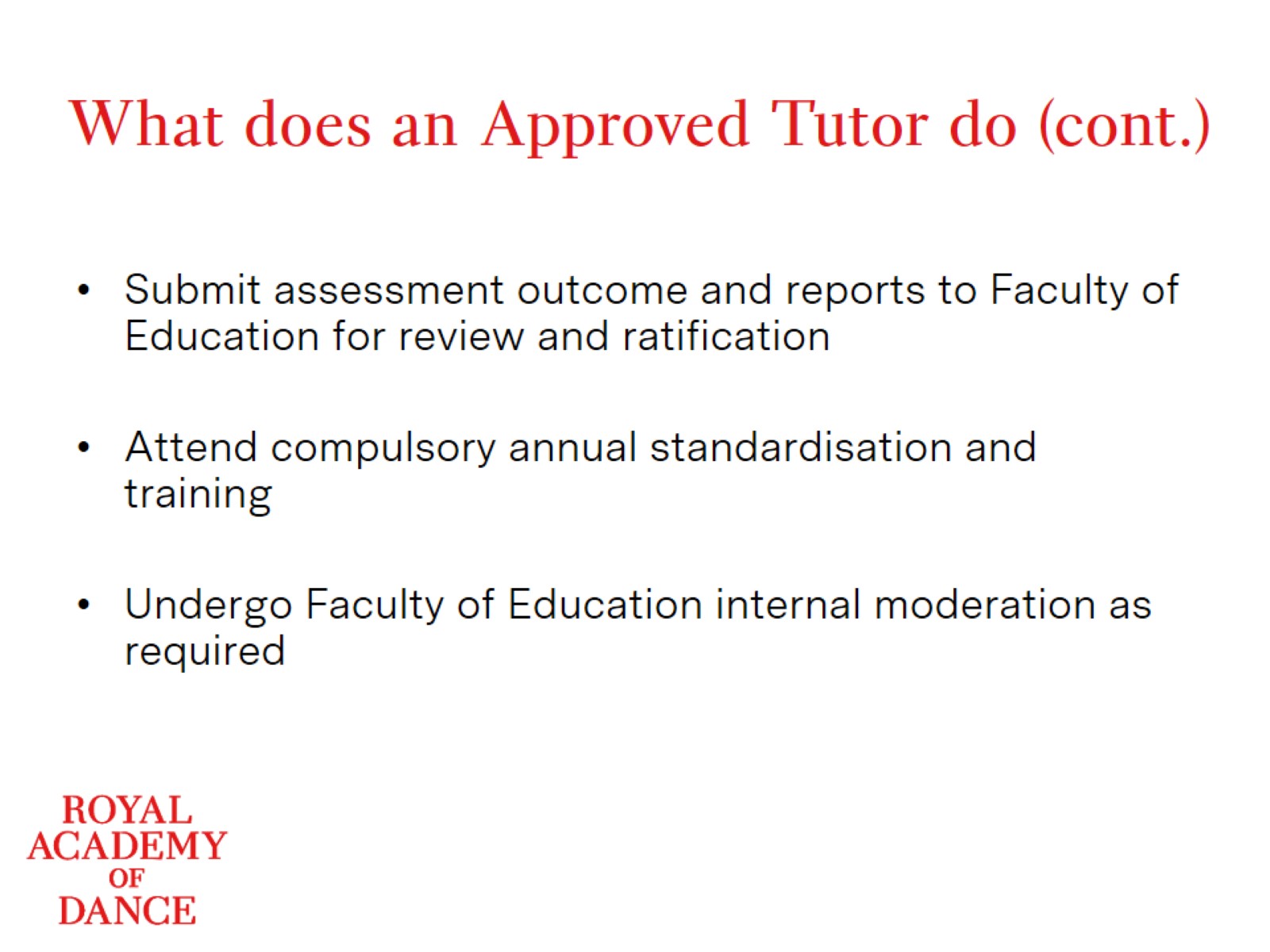 What does an Approved Tutor do (cont.)
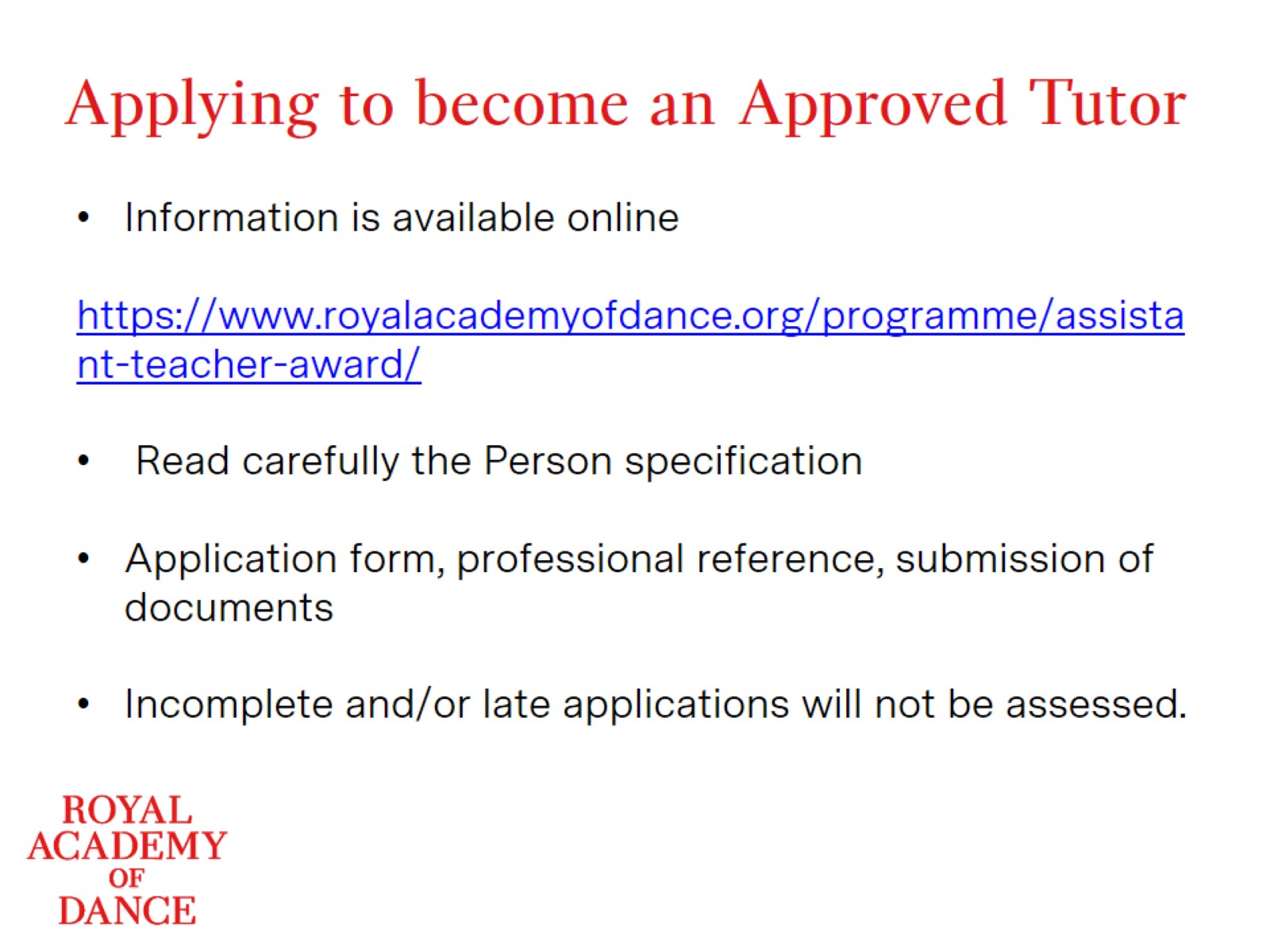 Applying to become an Approved Tutor
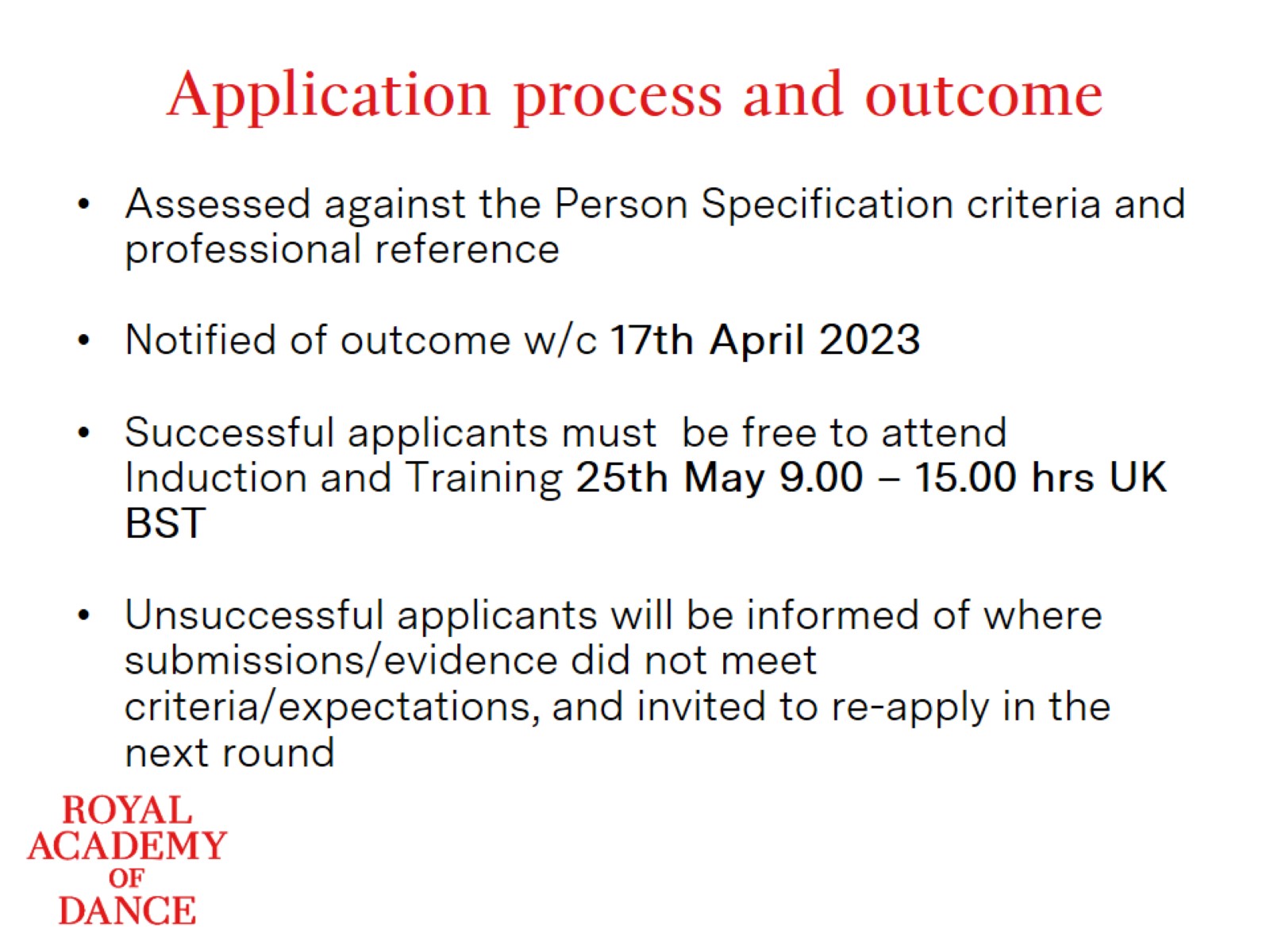 Application process and outcome
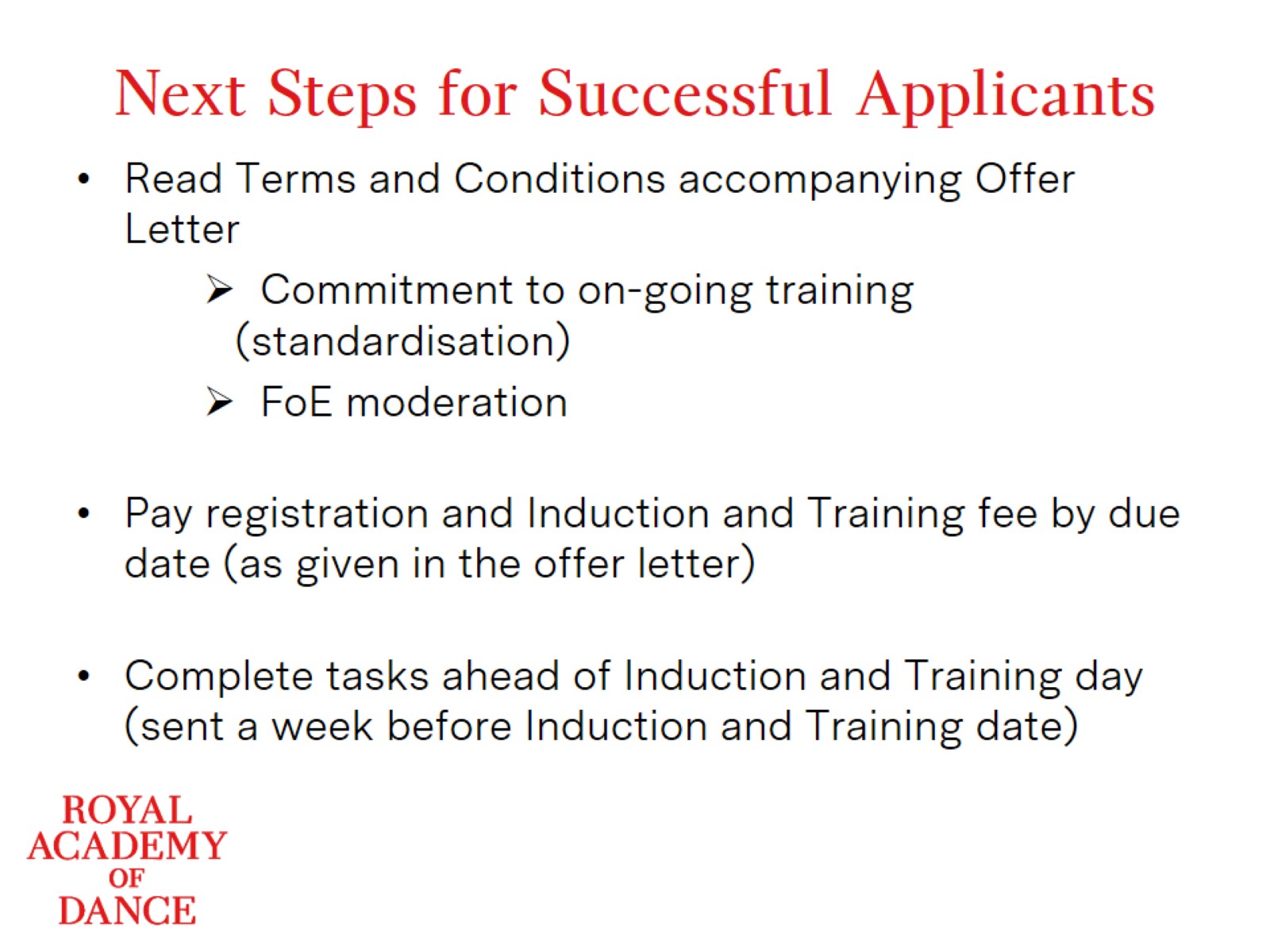 Next Steps for Successful Applicants
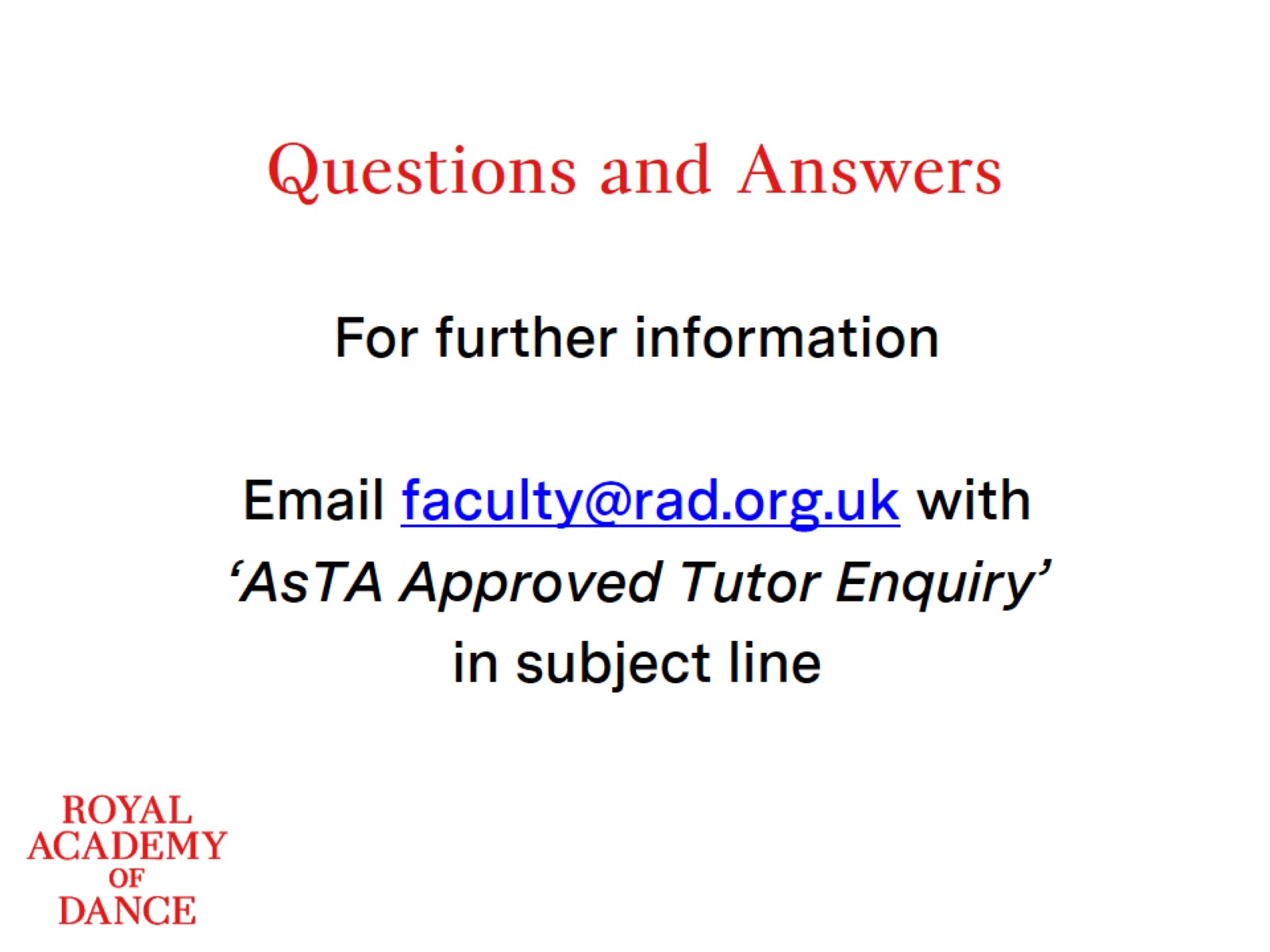 Questions and Answers